George E. Brown, Jr.Network for Earthquake Engineering Simulation
Publication of Research Data in the NEEShub
Stanislav Pejša, NEEScomm Data Curator

HUBbub 2013 Indianapolis, IN2013-09-06
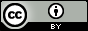 This work is licensed under a Creative Commons Attribution 3.0 Unported License.
[Speaker Notes: This is the title slide]
Why Publish Data?
Sharing data can be a source of recognition
Incentivizing affect on promotion
A tool for research assessment
Can increase the citation rate
Other possible use of resources
Fosters responsible scholarship
Strengthening open science
Global access 
Protection against fraud
Efficiency in use of scientific resources 
Enables new discoveries – multiple perspectives

Costas, R., Meijer, I., Zahedi, Z. and Wouters, P. (2013). The Value of Research Data - Metrics for datasets from a cultural and technical point of view. A Knowledge Exchange Report, available from www.knowledge-exchange.info/datametrics
[Speaker Notes: Costas, R., Meijer, I., Zahedi, Z. and Wouters, P. (2013). The Value of Research Data - Metrics for datasets from a cultural and technical point of view. A Knowledge Exchange Report, available from www.knowledge-exchange.info/datametrics]
But Also …
The White House wants you to do it…
The Administration is committed to ensuring that, … the direct results of federally funded scientific research are made available to and useful for the public, industry, and the scientific community. Such results include peer-reviewed publications and digital data.
OSTP (February 22, 2013 ): Memorandum for the Heads of the Executive Departments and Agencies. http://www.whitehouse.gov/sites/default/files/microsites/ostp/ostp_public_access_memo_2013.pdf
[Speaker Notes: This is a content slide]
Because …
The White House wants you to do it… Because…
Policies that mobilize these publications and data for re-use through preservation and broader public access also maximize the impact and accountability of the Federal research investment.  These policies will accelerate  scientific breakthroughs and innovation, promote entrepreneurship, and enhance economic growth and job creation. 
OSTP (February 22, 2013 ): Memorandum for the Heads of the Executive Departments and Agencies. http://www.whitehouse.gov/sites/default/files/microsites/ostp/ostp_public_access_memo_2013.pdf
[Speaker Notes: This is a content slide]
…And Is Doing It
Executive Order -- Making Open and Machine Readable the New Default for Government Information
To promote continued job growth, Government efficiency, and the social good that can be gained from opening Government data to the public, the default state of new and modernized Government information resources shall be open and machine readable. Government information shall be managed as an asset throughout its life cycle to promote interoperability and openness, and, wherever possible and legally permissible, to ensure that data are released to the public in ways that make the data easy to find, accessible, and usable.

The White House. Office of the Press Secretary (May 09, 2013). Executive Order -- Making Open and Machine Readable the New Default for Government Information.  http://www.whitehouse.gov/sites/default/files/microsites/ostp/ostp_public_access_memo_2013.pdf
[Speaker Notes: This is a content slide]
G8 also Wants You to Do It
… 
7) We, the G8, agree that open data are an untapped resource with huge potential to encourage the building of stronger, more interconnected societies that better meet the needs of our citizens and allow innovation and prosperity to flourish. 
8) We therefore agree to follow a set of principles that will be the foundation for access to, and the release and re-use of, data made available by G8 governments. They are: 
Open Data by Default
Quality and Quantity
Useable by All 
Releasing Data for Improved Governance
Releasing Data for Innovation
G8 Open Data Charter and Technical Annex (2013, 18 June).  https://www.gov.uk/government/publications/open-data-charter/g8-open-data-charter-and-technical-annex
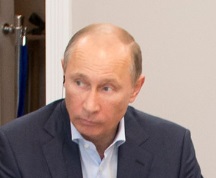 [Speaker Notes: This is a content slide]
DCC Curation Life-Cycle Model
Data
 Digital objects
Full Lifecycle Actions
 Description and Representation information
 Preservation planning
 Community watch and participation
 Curate and Preserve

Sequential actions
 Conceptualise
 Create or receive
 Appraise and select
 Ingest
 Preservation action
 Store
 Access, use, re-use
 Transform
Occasional actions
 Dispose
 Reappraise
 Migrate
http://www.dcc.ac.uk/resources/curation-lifecycle-model
[Speaker Notes: This is a content slide]
What Is NEES?
14 engineering laboratories
Shake Tables
  University at Buffalo
  UC San Diego
  UN, Reno
Tsunami Wave Basin
  OSU
Geotechnical Centrifuges
  RPI
  UC Davis
Field Experiments
   UC Los Angeles
   UC Santa Barbara
   UT at Austin
Large Scale Laboratories
    Cornell University
    Lehigh University
    UC Berkeley
    UIUC
    UM, Twin City
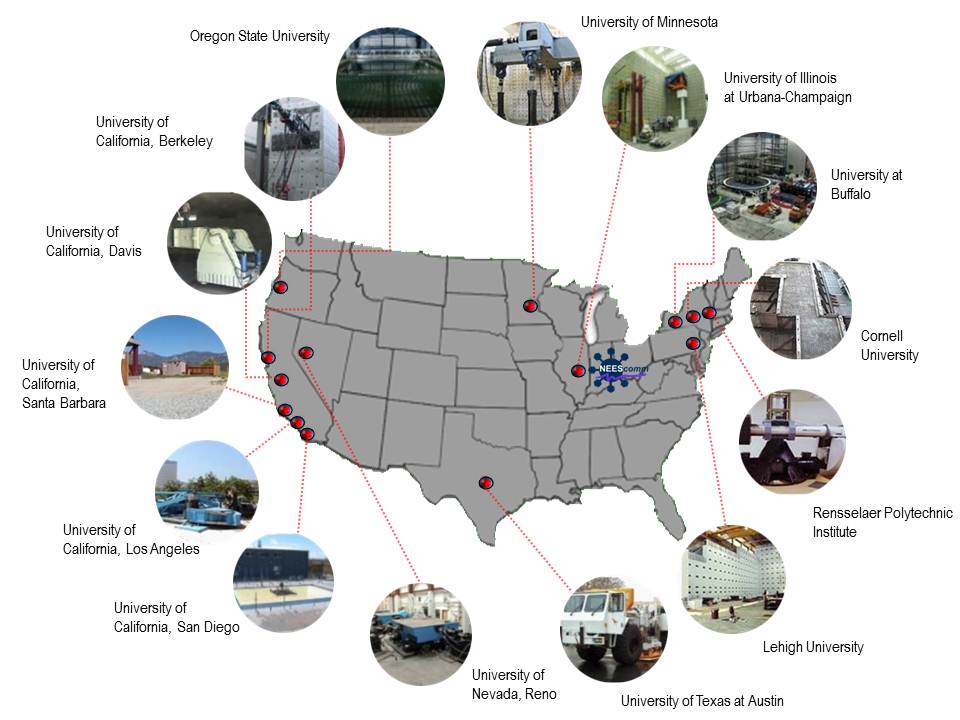 [Speaker Notes: This is a content slide]
Cyberinfrastructure at NEES
NEES cyberinfrastructure: 
Site Operations Tools
The NEEShub Web Server
Cloud / Simulation Environment
The Project Warehouse - NEES Data Repository
Education, Outreach, and Training (EOT)
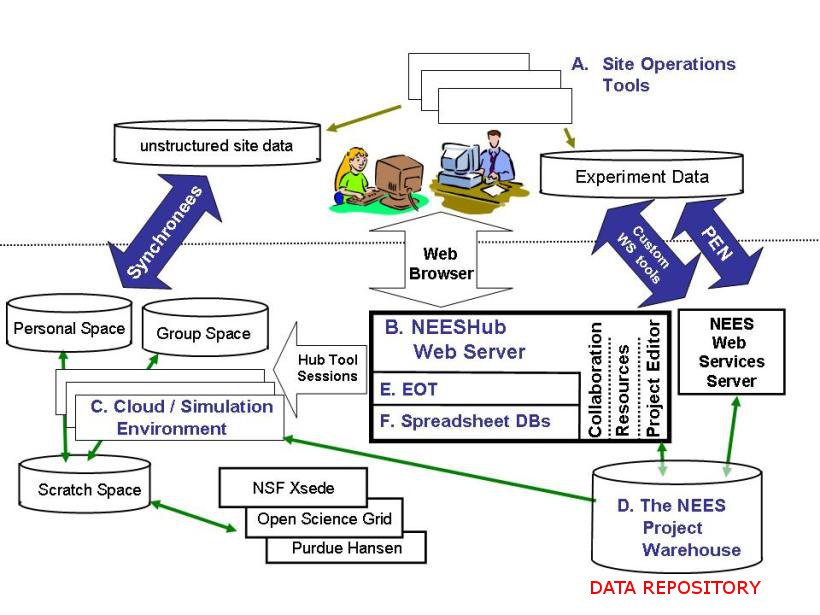 [Speaker Notes: This is a content slide]
NEEShub - www.nees.org
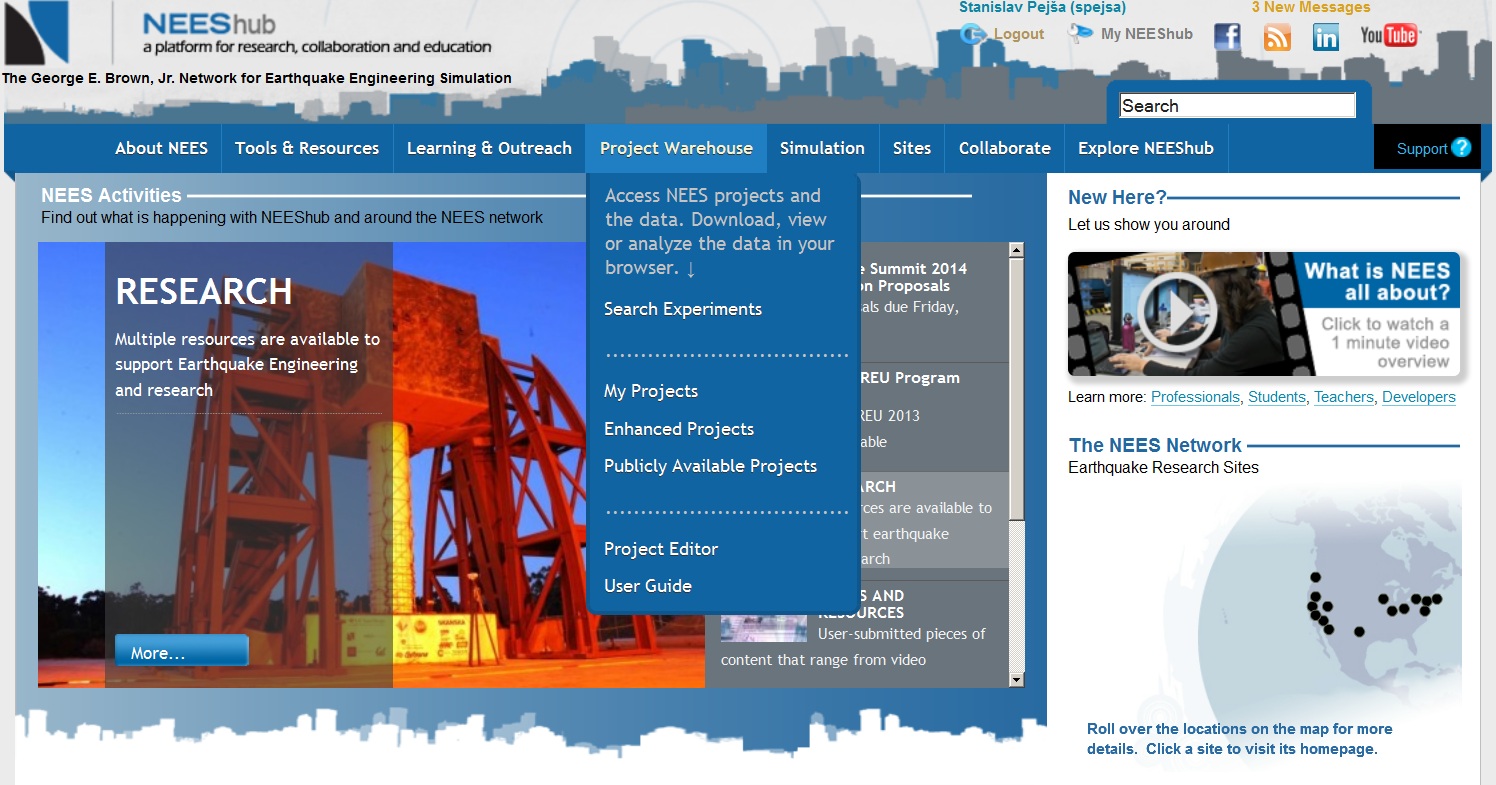 [Speaker Notes: This is a content slide]
Data Archiving at NEES
Who 
research team, site personnel, curator, NEEScomm
What
sensor measurements
sensor calibrations
observations
analyses
numerical simulations
reports (including publications and presentations)
When 
Dates are stated in the Data Sharing and Archiving Policies (1 month, 6 moths, 12 months) 
For as long as the data are useful  ~  indefinitely  ~  for 20 years 	     	
Where 
Project Warehouse http://nees.org/warehouse/welcome	
Why
increases researcher’s impact
saves work, time, money
facilitates knowledge transfer
maintained authenticity and integrity of data
good practice
advances research
[Speaker Notes: This is a content slide]
What kind of data?
diverse
shared facilities, not always practices 
research domain
structural engineering
geotechnical engineering 
geophysical research 
material engineering
tsunami research
type of data 
experimental
observational
computational
increasingly complex
number of sensors
interdisciplinarity
experimenting with computational modeling
[Speaker Notes: This is a content slide]
Data Publication in NEEShub
All recently curated experiments
Have assigned DOI
Have improved metadata that facilitate discovery
Datasets are considered published information products and NSF now allows listing information products in researchers' bio sketches."Acceptable products must be citable and accessible including but not limited to publications, data sets, software, patents, and copyright"  
http://www.nsf.gov/pubs/policydocs/pappguide/nsf13001/gpg_2.jsp#IIC2fic 
The Earthquake Spectra journal is accepting a new type of manuscript called Data Papers. 
Peer-reviewed papers that describe datasets of interest to the earthquake community
Data must be publically available with a Digit Object Identifier (DOI)
Submit soon for the inaugural issue of Data Papers
http://earthquakespectra.org/page/data_papers
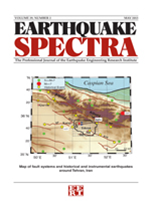 [Speaker Notes: This is a content slide]
Citation and Attribution
Recommended citation format
Researcher 1, Researcher 2, Researcher 3 (YYYY), “Experiment Title” Network for Earthquake Engineering Simulation (distributor), Dataset, DOI:10.4231/D3SQ8QH1F
 
Users of the data are expected to cite the data sets they used in the recommended format as shown above and also include an acknowledgement to the NEES Data Repository. 

To acknowledge the NEEShub Data Repository:
The facilities of the George E. Brown Network for Earthquake Engineering Simulation (NEES) Data Repository were used for access to data and metadata used in this study (https://nees.org/warehouse/welcome). The NEES Data Repository is funded through the National Science Foundation and specifically the CMMI Directorate through the National Science Foundation under Cooperative Agreement Number CMMI-0927178
[Speaker Notes: This is a content slide]
DOI – Digital Object Identifier
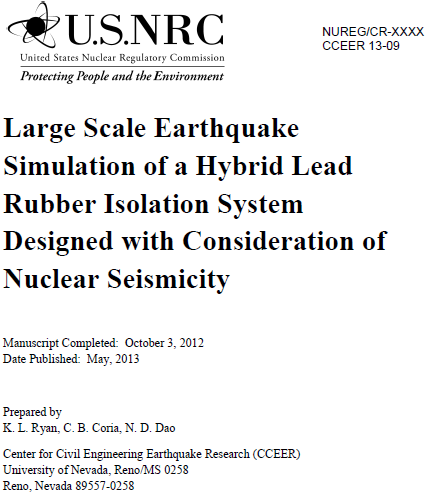 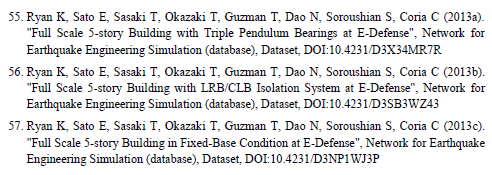 [Speaker Notes: This is a content slide]
Exposure of EE Research Data
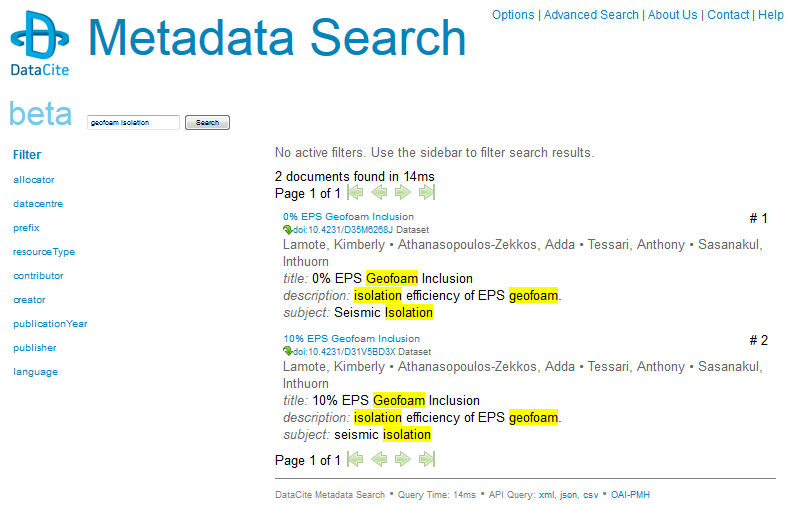 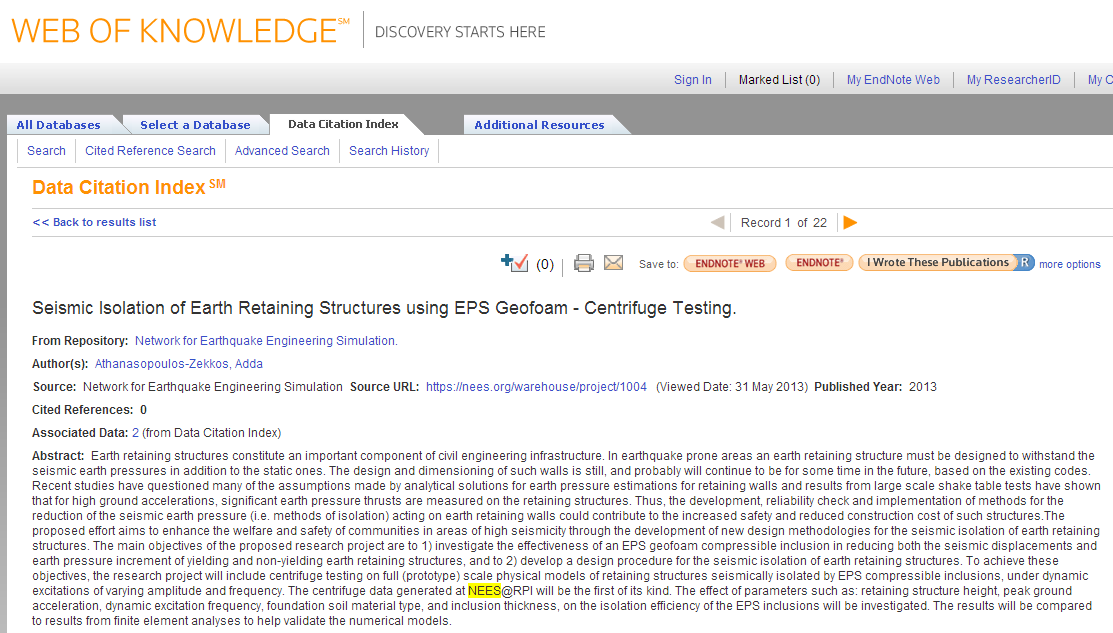 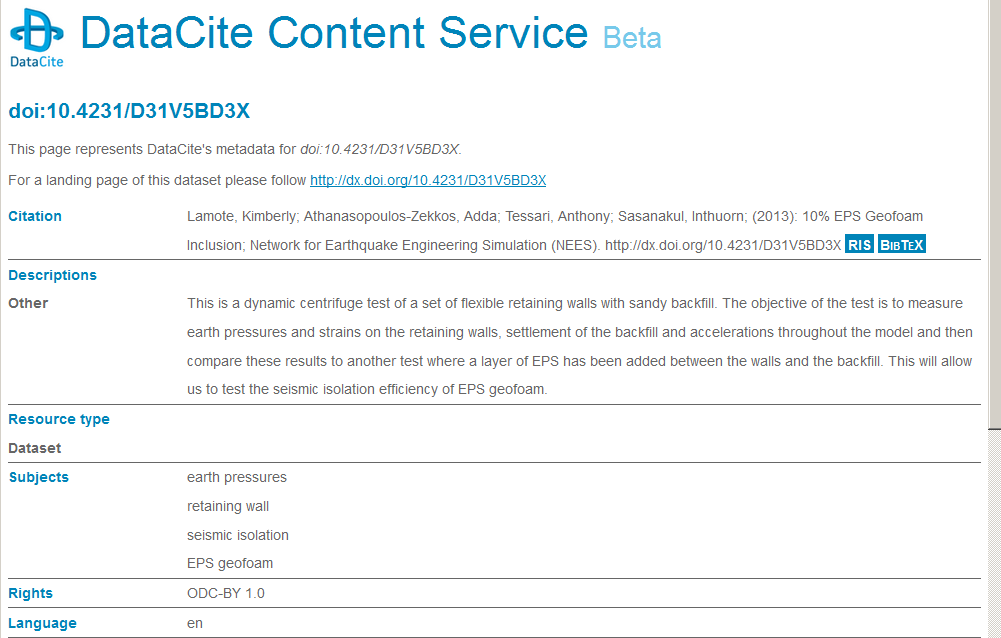 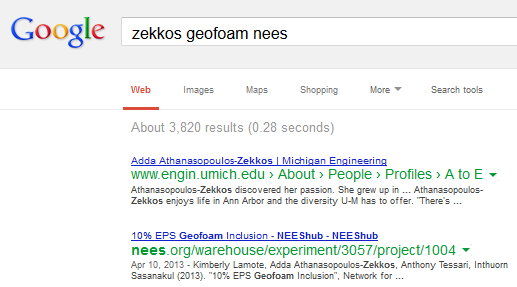 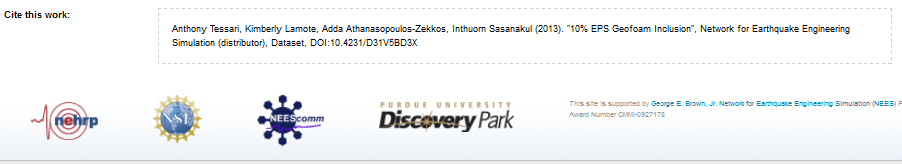 [Speaker Notes: This is a content slide]
Repository for EE Data
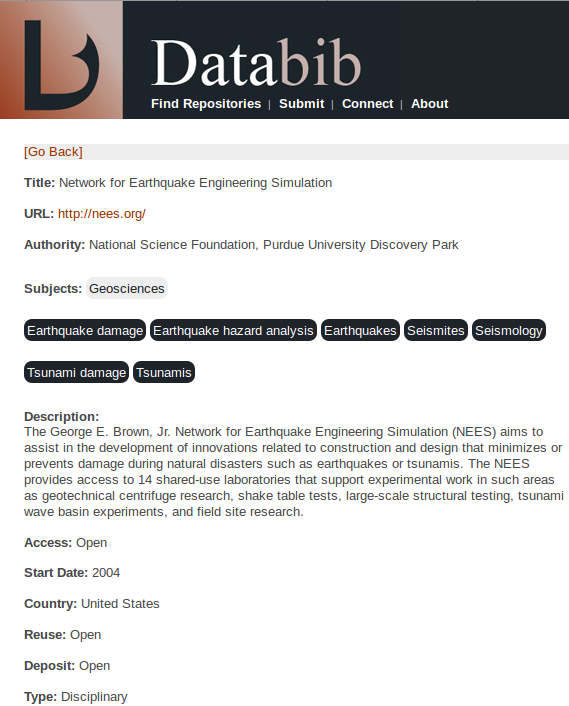 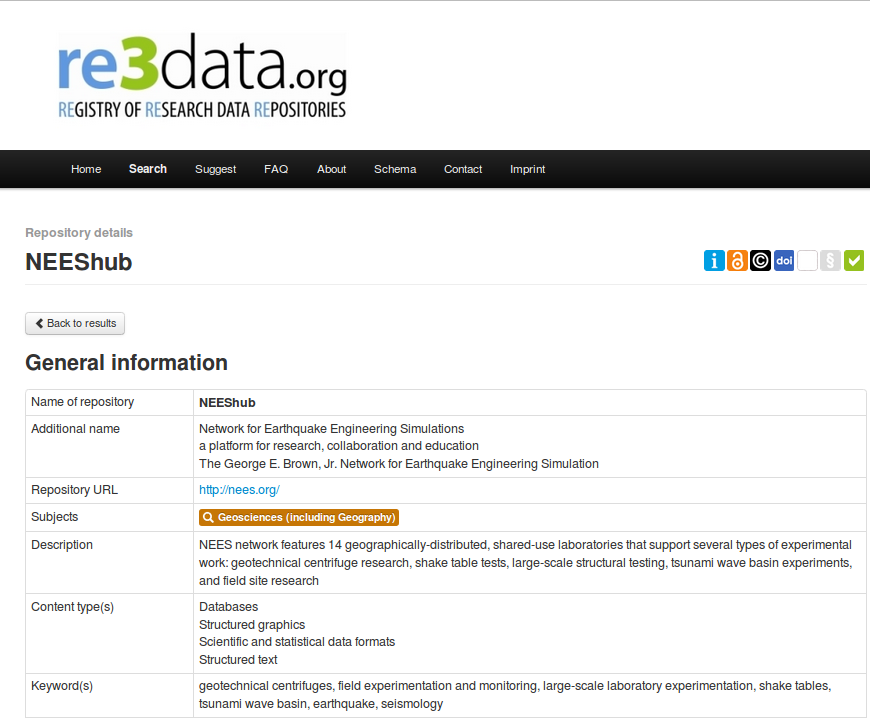 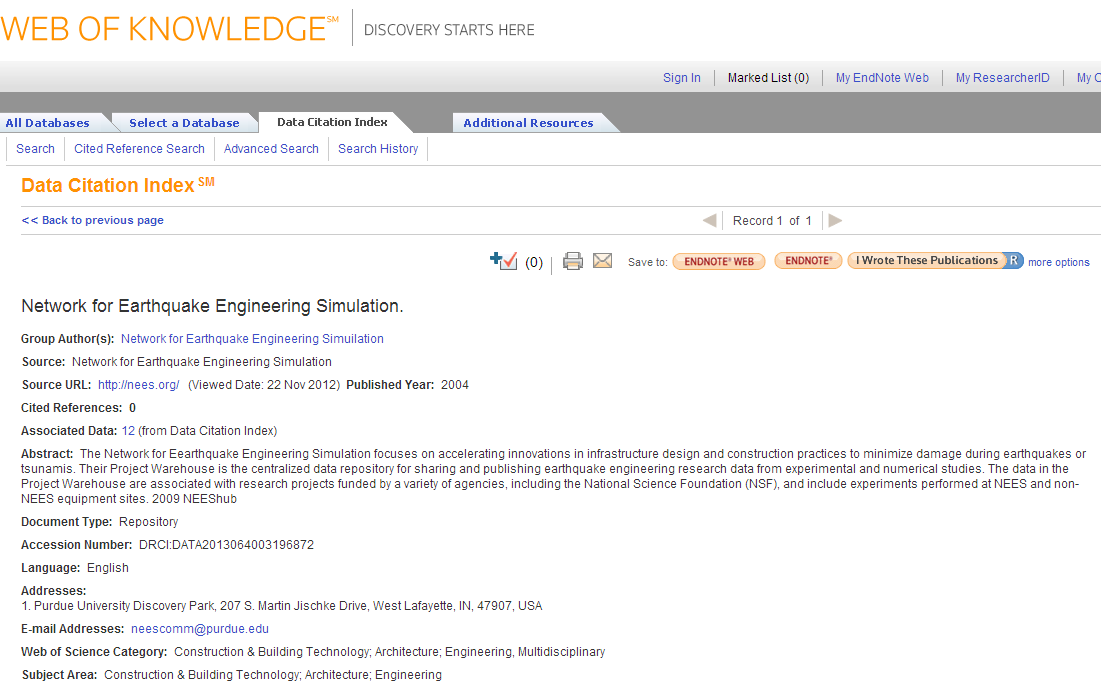 [Speaker Notes: This is a content slide]
Visualisation
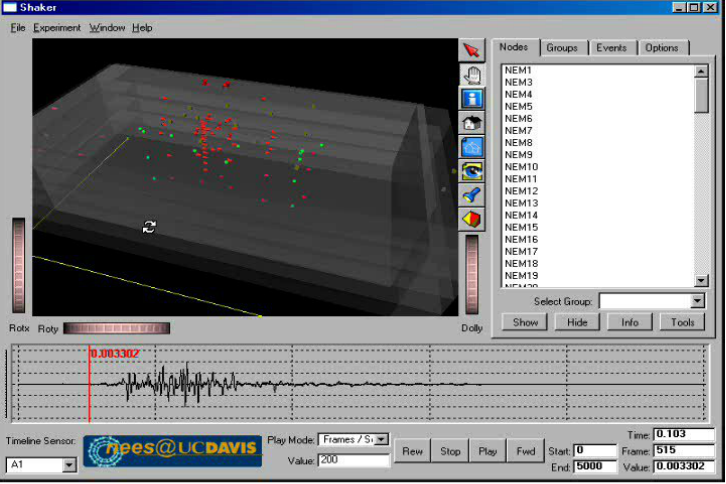 N3DV
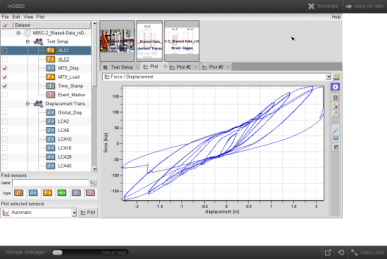 inDEED
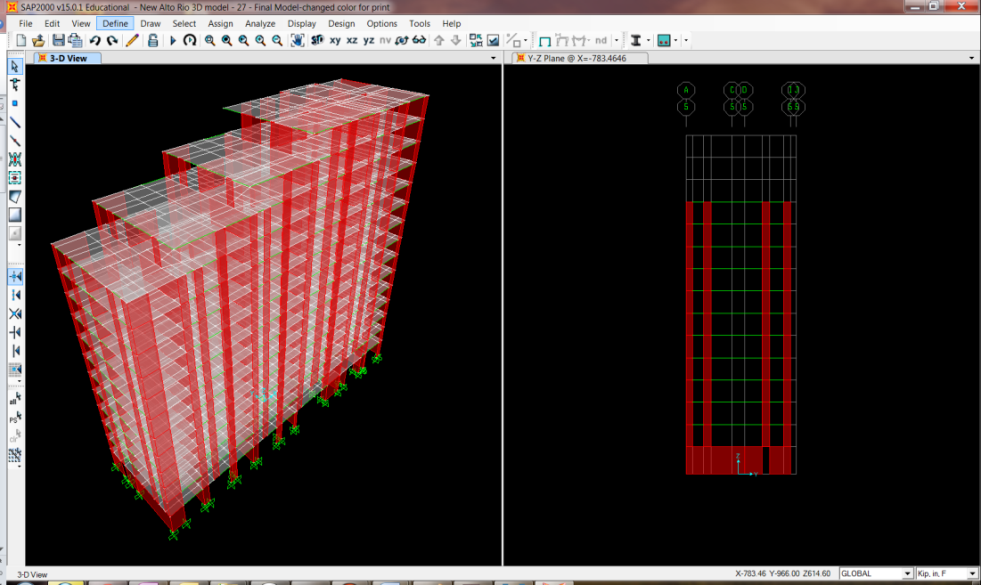 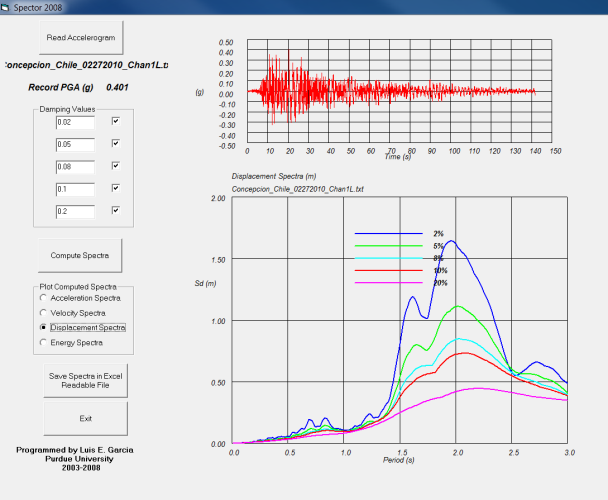 SAP 2000
Pocketstatics
Spector 2008
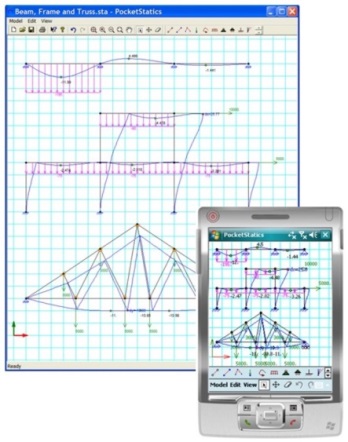 [Speaker Notes: This is a content slide]
Curated Experiment
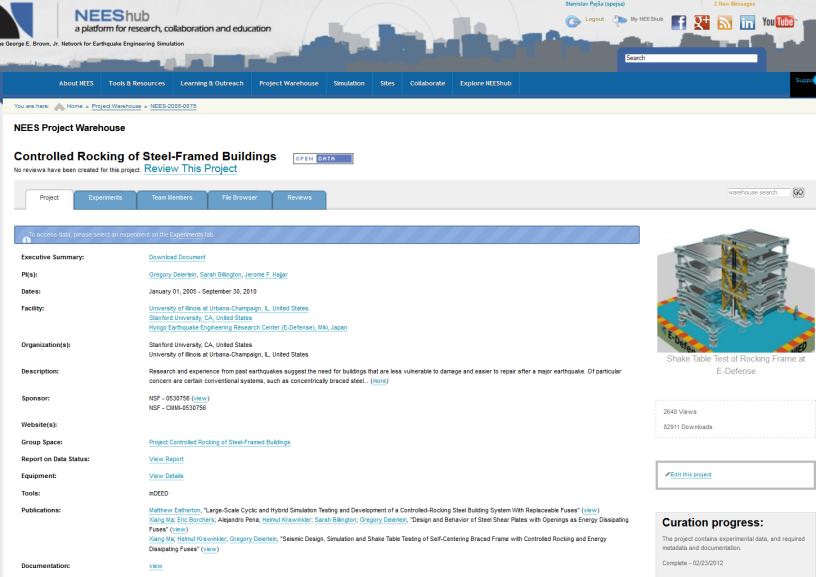 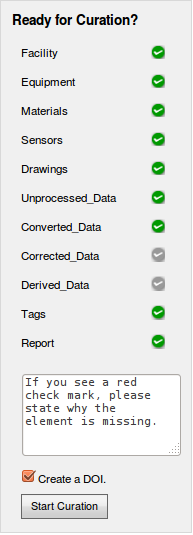 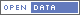 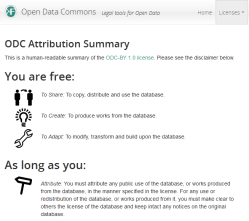 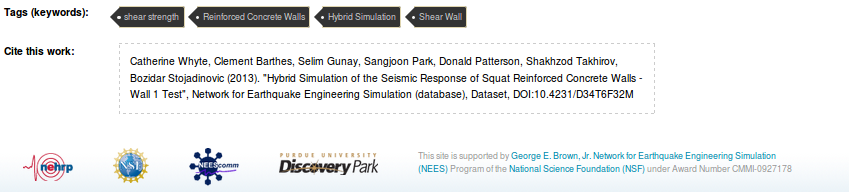 [Speaker Notes: This is a content slide]
Curation Workflow
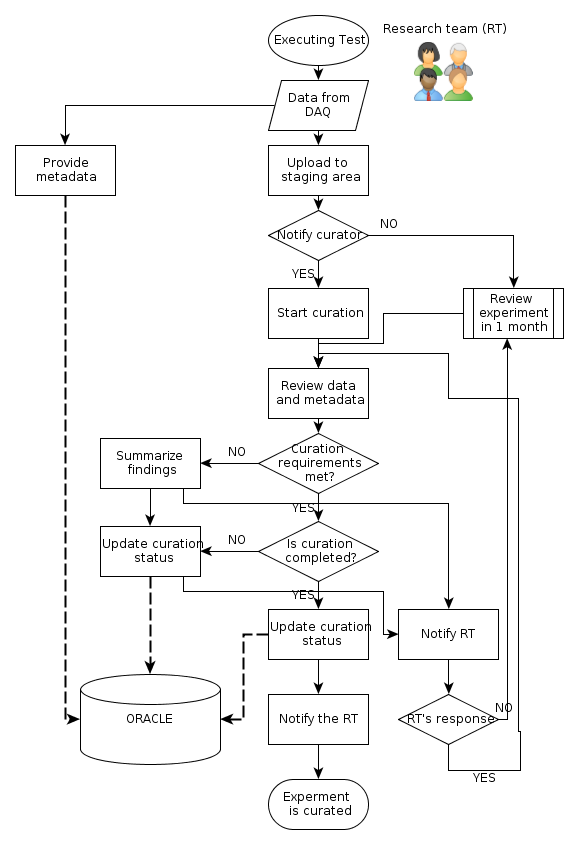 curation is a process
starts early
"exit" interview
data upload
reminders
data review
experiment review
copyright compliance
preservation
DOI assignment
[Speaker Notes: This is a content slide]
Curationas Quality Assurance
Content 
dependent on human monitoring	
Metadata
Completeness
Based on standards and requirements
On the level of research hierarchy
Timeline 
Technical
machine-actionable
Formats
Interoperability
Accessibility
Preservability
File integrity
[Speaker Notes: This is a content slide]
Understandable data
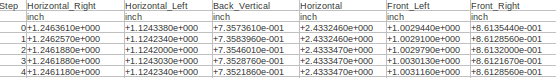 Metadata  need to be:
 meaningful
 purposeful 
 consistent 
 accurate
 predictable
 "standardized"

Relationship among:
 Instrumentation plan
 Sensor metadata
 Data
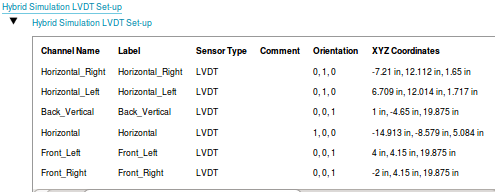 [Speaker Notes: This is a content slide]
Content - Metadata
Names of researchers
Affiliated organization
Description
Title
Dates
Testing facility
Equipment
Material properties
Type of test

Proper location
Adequate file format
Sensors
[Speaker Notes: Different metadata are collected through variety of controlled vocabulary instruments]
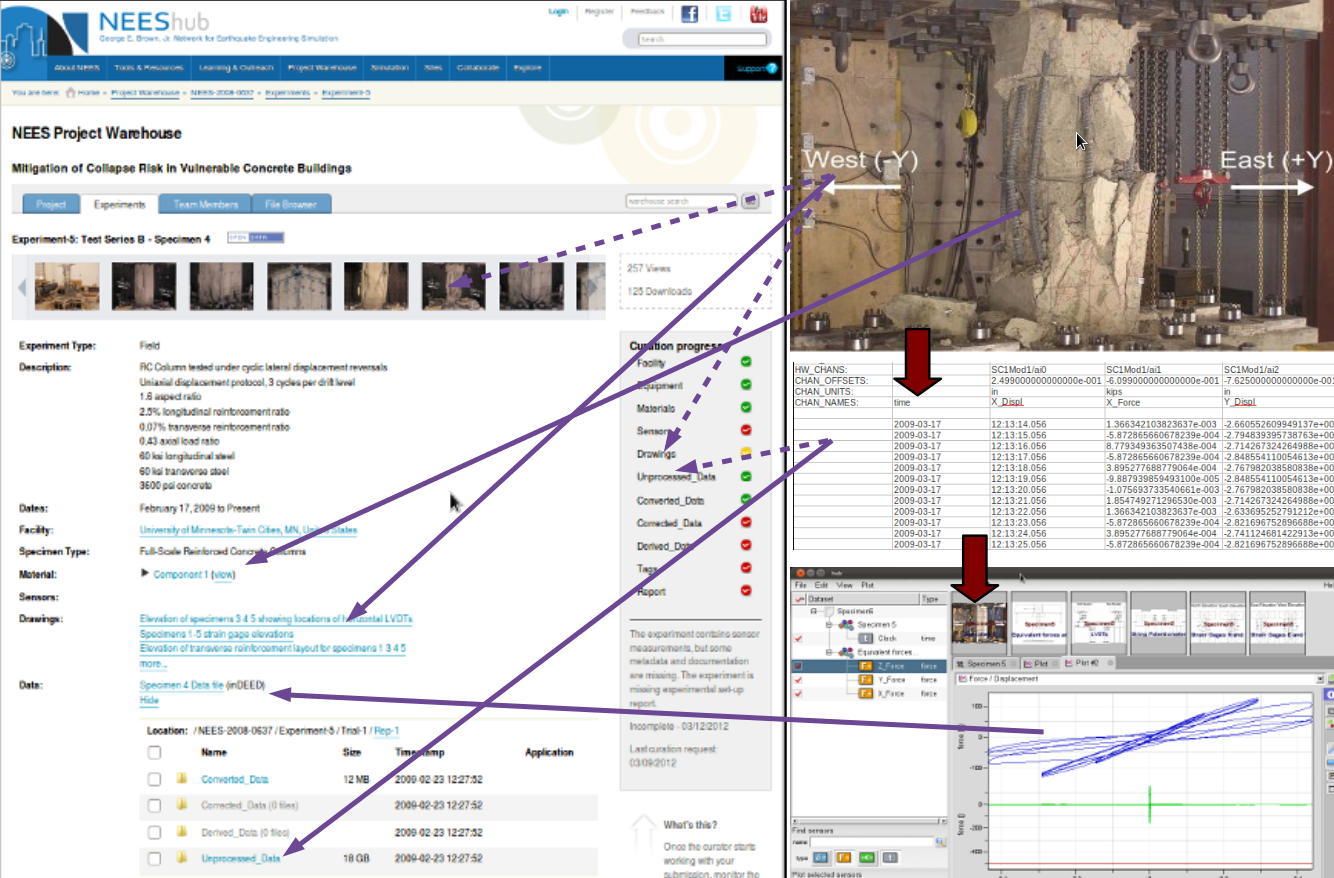 Access and re-use
Testing
project 637
Collected sensor measurements
Visualisation
[Speaker Notes: This is a picture slide]
Curation - Path to SWAMP
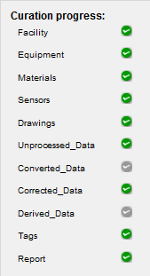 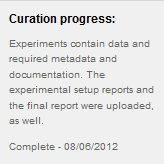 Straightforward (relatively) 
Way to 
Authorship
Merit and
Publication
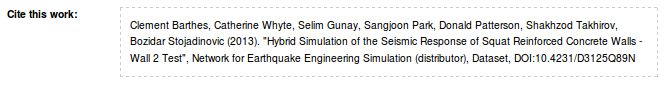 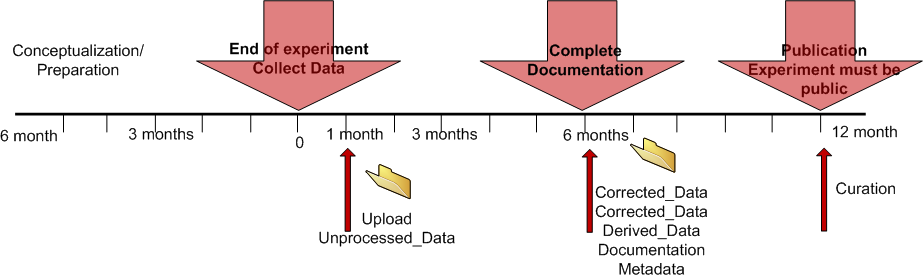 [Speaker Notes: This is a content slide]
Thank you.
Questions?
Comments?
Standa Pejša  - spejsa@purdue.edu
NEEScomm Data Curator
Network for Earthquake Engineering Simulation
[Speaker Notes: This is a content slide]
NEEScomm Data Goals
Aligned with NSF Data Management Plan (DMP) requirements*
All research data and documentation will be archived
Archived data will be of high quality
Archived data will be accessible and shareable
Archived data will be re-usable
Archived data will be preserved

NEEScomm Data Sharing and Archiving Policies, https://nees.org/resources/2811

* http://www.nsf.gov/pubs/policydocs/pappguide/nsf11001/gpg_2.jsp#dmp
[Speaker Notes: This is a content slide]